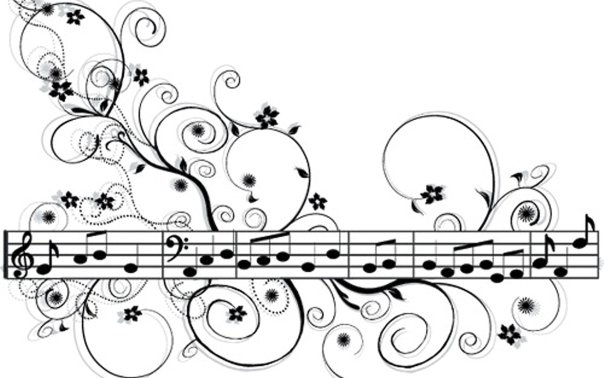 Пифагорова гамма
Выполнили ученики 10А класса:
 Редько, Крылов, Горшунова, Оленева
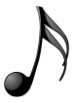 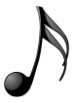 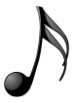 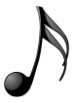 Трудно найти человека, у которого имя Пифагора не ассоциировалось бы с теоремой Пифагора. Однако мало кто знает, что Пифагор был не только математиком и философом, но и теоретиком музыки. Он занимался поисками музыкальной гармонии, поскольку верил в то, что такая музыка необходима для очищения души и врачевания тела и способна помочь разгадать любую тайну
Представить себе математику и музыку, стоящими рядом, трудно, однако именно музыке суждено было стать первым свидетельством, подтверждающим справедливость знаменитого пифагорейского тезиса: «Всѐ есть число». Именно в музыке обнаружена была Пифагором таинственная связующая роль чисел в природе и заодно арифметика обогатила основу музыкального построения – музыкальные гаммы
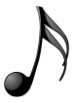 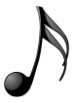 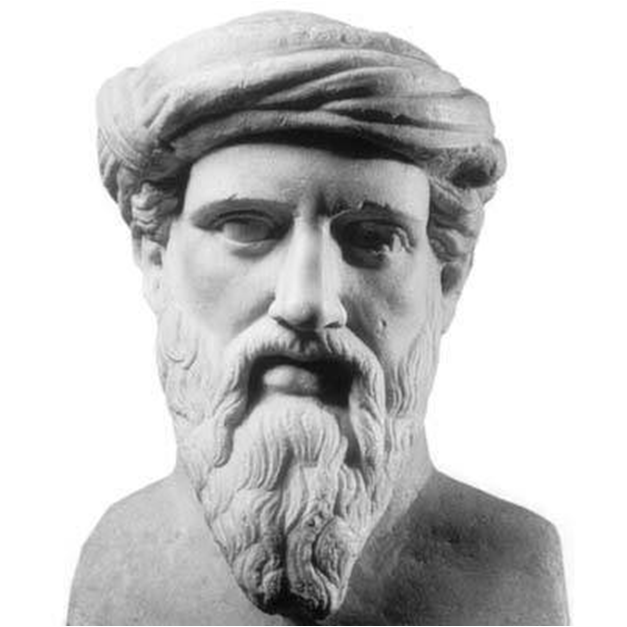 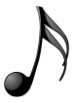 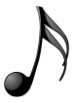 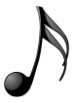 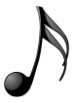 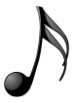 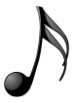 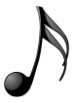 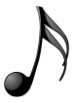 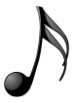 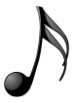 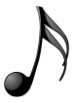 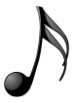 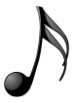 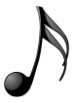 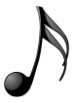 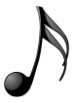 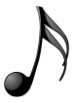 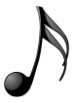 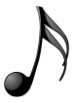 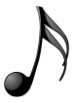 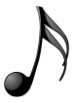 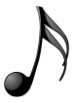 Пифагор
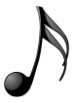 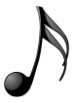 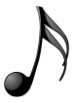 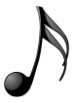 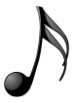 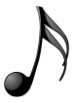 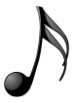 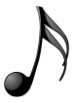 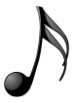 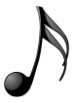 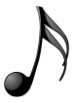 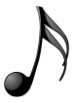 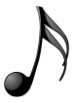 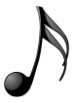 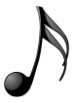 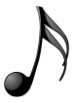 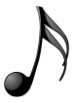 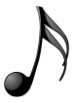 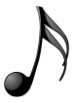 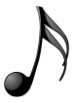 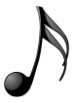 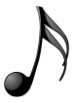 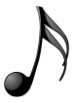 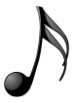 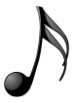 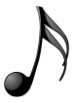 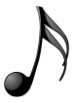 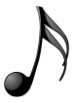 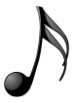 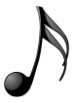 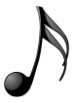 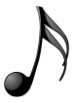 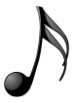 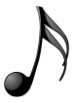 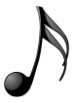 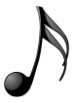 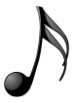 История возникновения теории
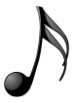 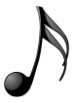 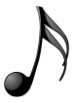 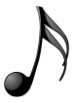 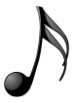 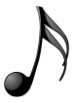 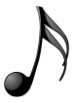 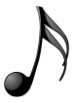 m1/m2=
1:2-звучат в октаву
2:3-звучат в квинту
3:4-звучат в кварту
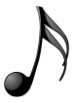 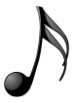 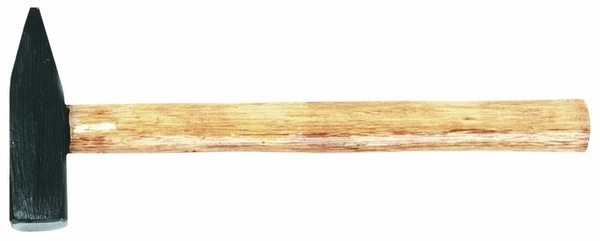 m1
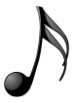 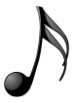 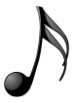 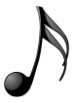 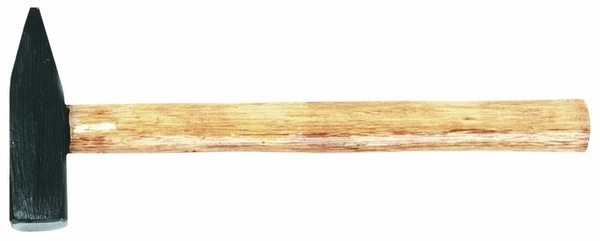 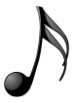 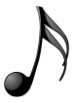 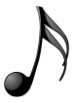 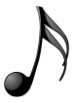 m2
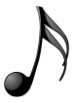 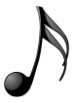 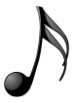 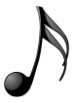 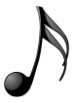 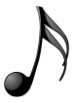 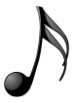 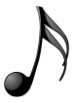 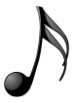 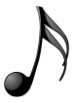 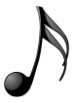 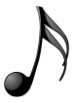 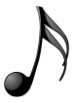 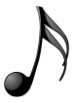 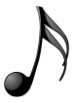 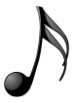 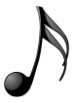 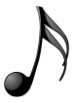 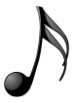 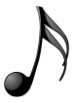 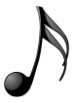 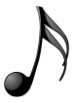 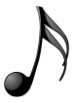 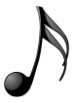 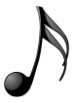 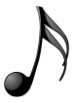 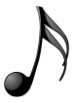 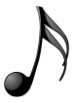 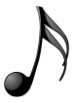 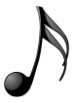 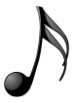 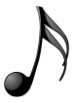 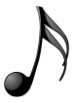 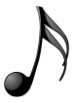 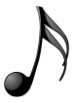 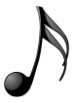 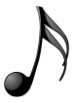 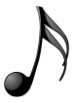 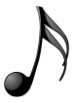 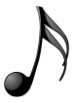 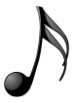 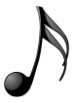 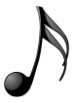 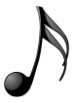 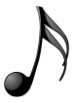 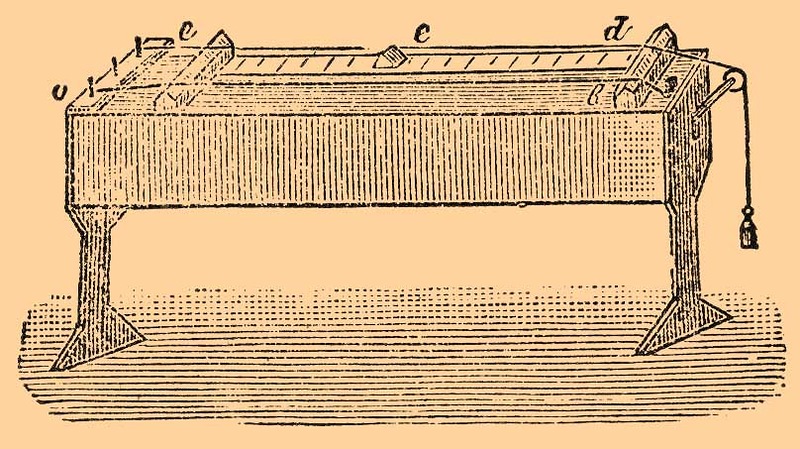 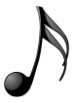 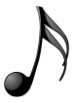 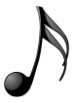 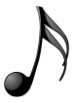 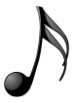 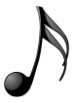 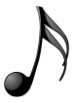 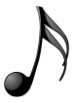 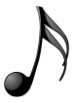 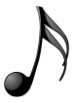 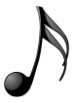 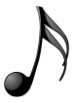 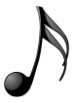 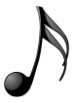 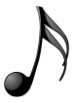 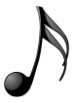 Монохорд Пифагора
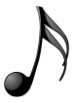 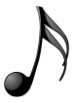 Прежде всего, Пифагор разделил струну на две равные части. Сравнив высоту звучания целой струны и ее половинки, он был поражен: струна, которая была вдвое короче, звучала значительно выше, но тем же тоном, что и целая струна
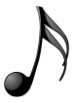 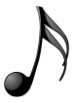 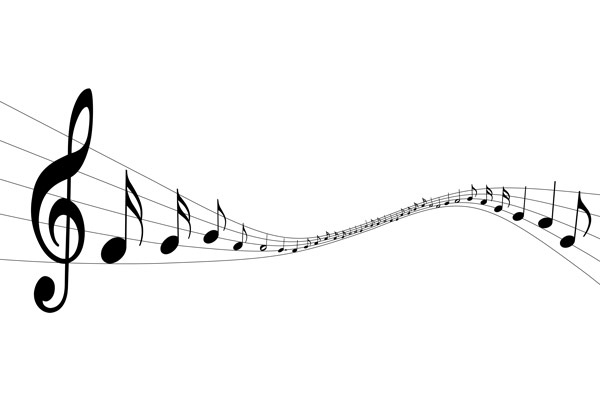 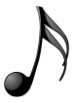 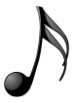 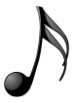 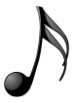 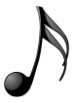 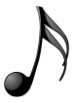 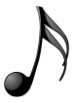 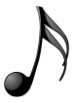 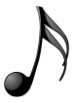 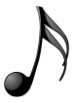 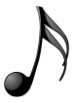 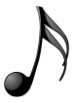 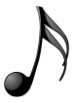 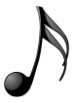 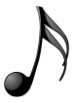 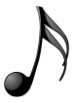 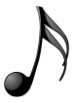 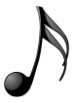 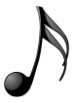 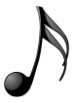 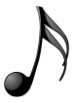 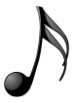 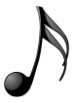 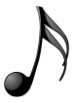 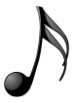 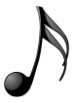 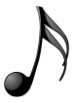 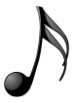 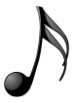 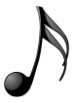 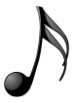 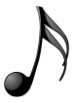 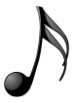 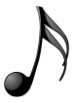 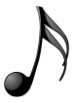 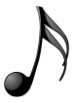 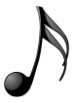 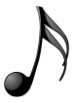 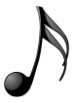 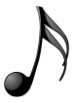 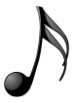 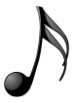 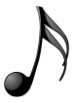 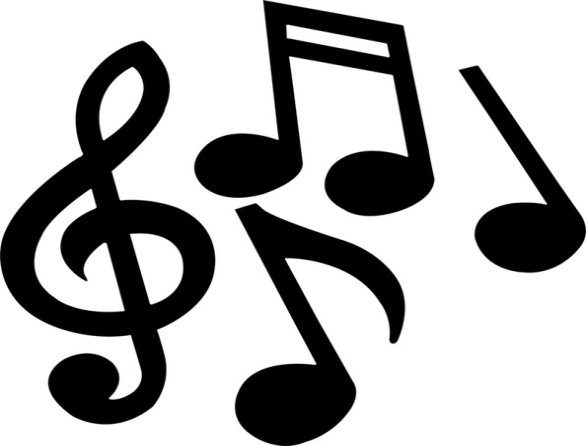 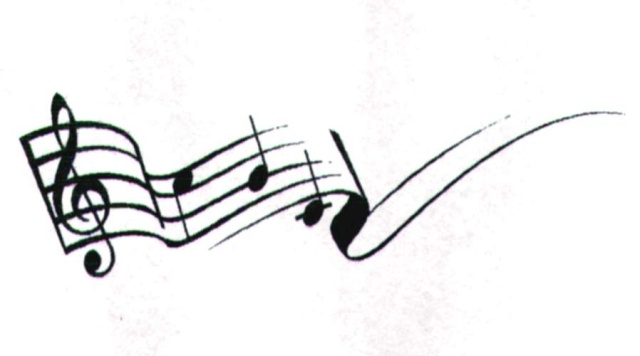 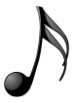 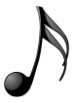 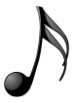 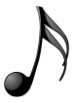 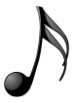 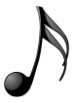 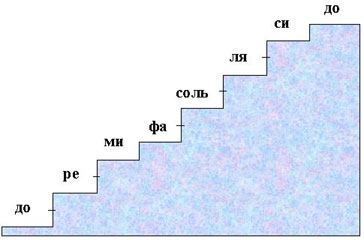 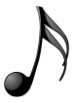 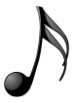 Эти звуки тоны Пифагор расположил по высоте этакими ступеньками звуковой лесенки. И у древнего математика получилось, что внутри октавы, между ее верхним и нижним звуками, уместилось выстроенные по порядку 8 звуков ступенек. И эти 8 звуков, получившие впоследствии «имена» ДО-РЕ-МИ-ФА-СОЛЬ-ЛЯ-СИ и снова ДО, обязательно повторяются внутри каждой октавы
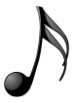 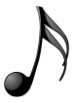 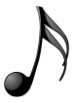 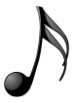 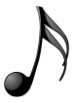 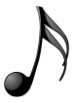 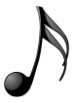 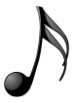 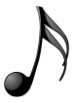 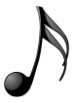 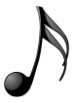 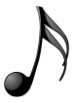 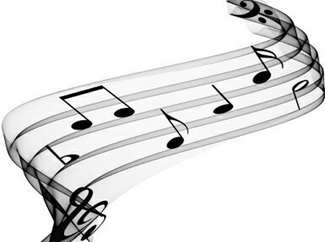 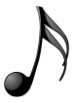 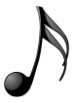 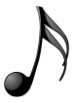 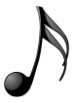 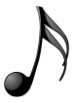 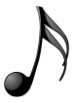 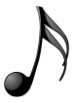 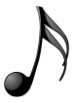 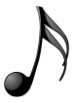 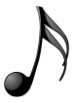 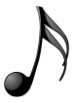 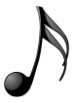 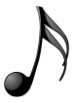 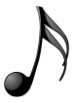 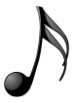 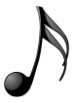 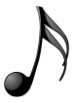 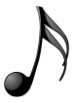 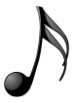 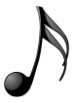 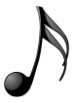 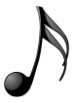 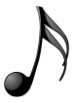 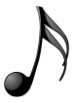 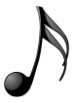 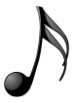 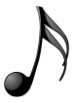 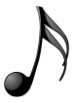 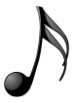 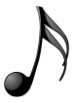 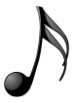 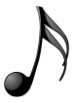 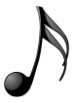 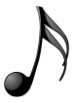 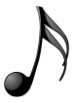 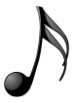 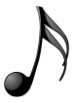 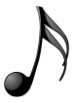 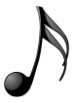 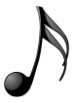 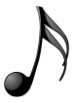 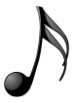 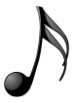 Свойства музыки
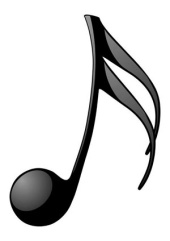 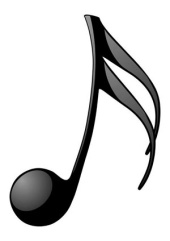 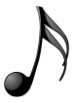 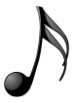 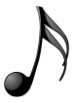 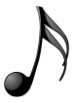 Пифагор начинал и заканчивал свой день пением: утром для того, чтобы очистить ум ото сна и возбудить активность для дневной жизни, а вечернее пение должно было успокоить и настроить на отдых.Пифагор лечил многие болезни души и тела, играя составленные им специальные композиции.
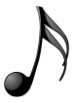 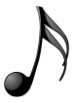 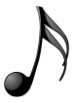 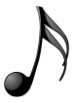 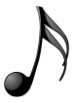 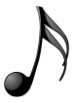 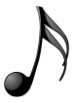 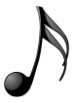 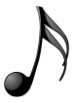 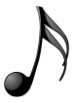 1)звуковая частота, соответствующая ноте ДО, влияет преимущественно на функции желудка и поджелудочной железы
Низкие звуки резонируют больше с нижней частью тела, высокие – с верхней (головой)
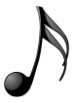 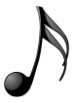 2) РЕ – на желчный пузырь и печень
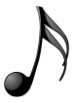 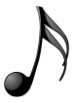 3)МИ – на органы зрения и слуха
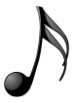 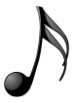 4)ФА – на мочеполовую систему
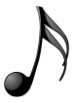 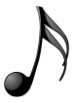 5)СОЛЬ – на функции сердца
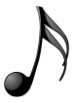 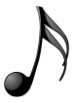 6)ЛЯ – легкие и почки
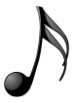 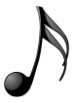 7)СИ – на функцию энергообмена, согревая тело
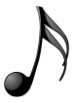 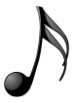 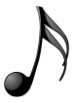 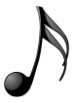 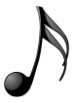 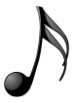 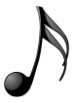 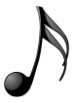 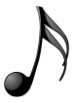 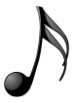 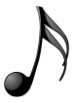 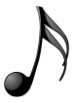 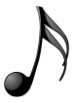 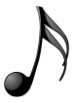 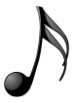 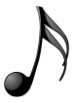 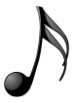 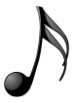 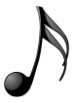 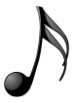 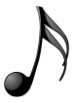 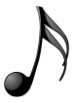 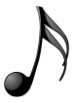 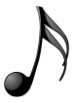 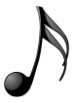 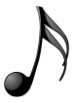 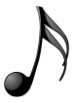 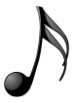 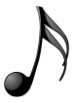 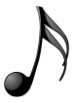 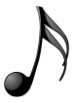 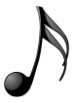 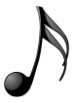 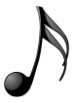 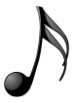 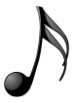 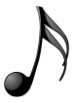 “Музыка сфер”
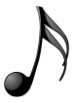 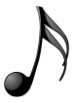 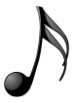 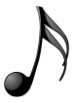 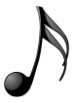 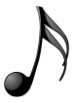 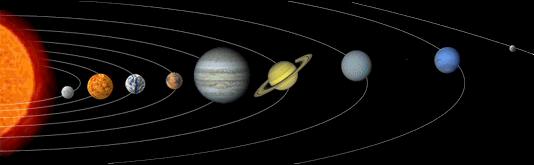 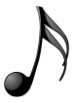 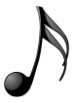 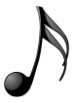 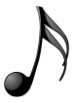 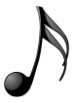 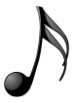 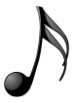 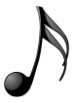 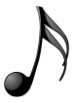 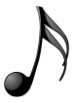 Позже он увлекся идеей «музыки сфер», стремясь связать консонантные (гармонические) звуки с планетарными сферами. Он исходил из того, что интервал в пространстве между планетами — тот же, что и шкала высоты музыкального звука. Каждая планета, двигаясь с постоянной скоростью, проходит определенное расстояние, создавая звук
По мере того как расстояние планет от центра увеличивается, а вращение планет ускоряется, звук становится выше. Именно так Пифагор представлял себе музыку, которая звучит по всей Вселенной. О влиянии музыки на человека с древности было хорошо известно многим ученым, однако на связь музыки и чисел первым указал именно Пифагор
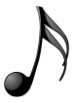 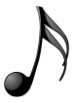 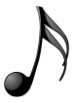 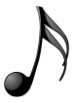 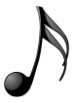 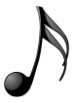 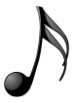 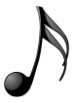 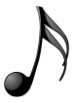 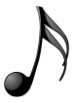 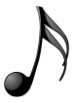 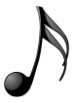 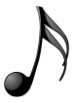 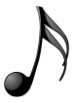 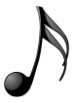 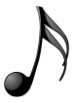 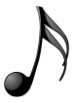 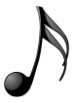 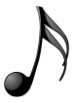 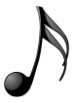 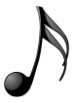 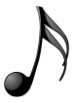 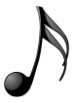 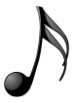 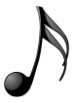 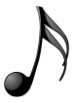 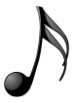 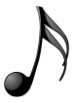 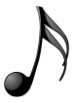 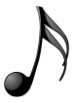 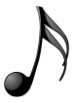 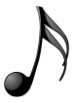 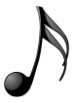 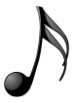 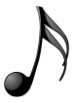 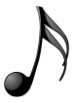 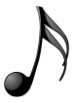 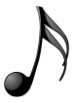 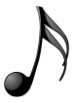 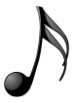 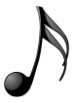 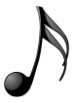 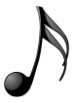 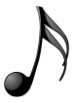 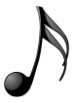